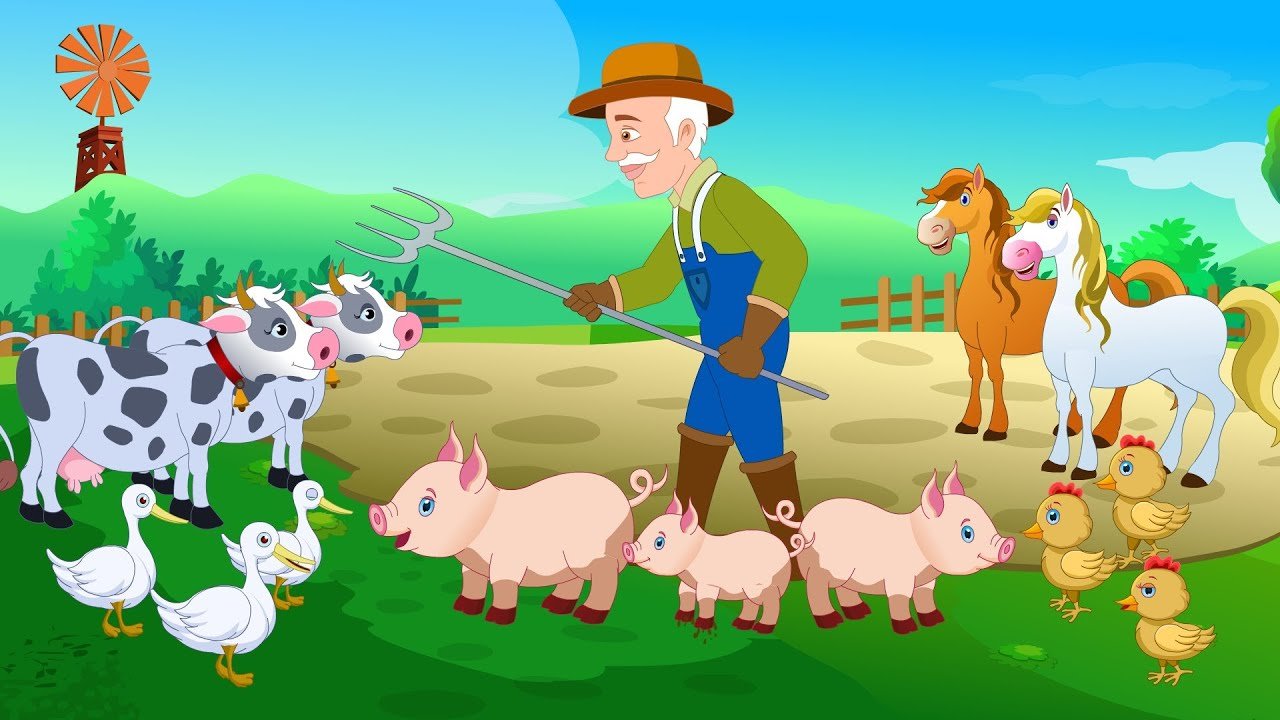 «Ферма»
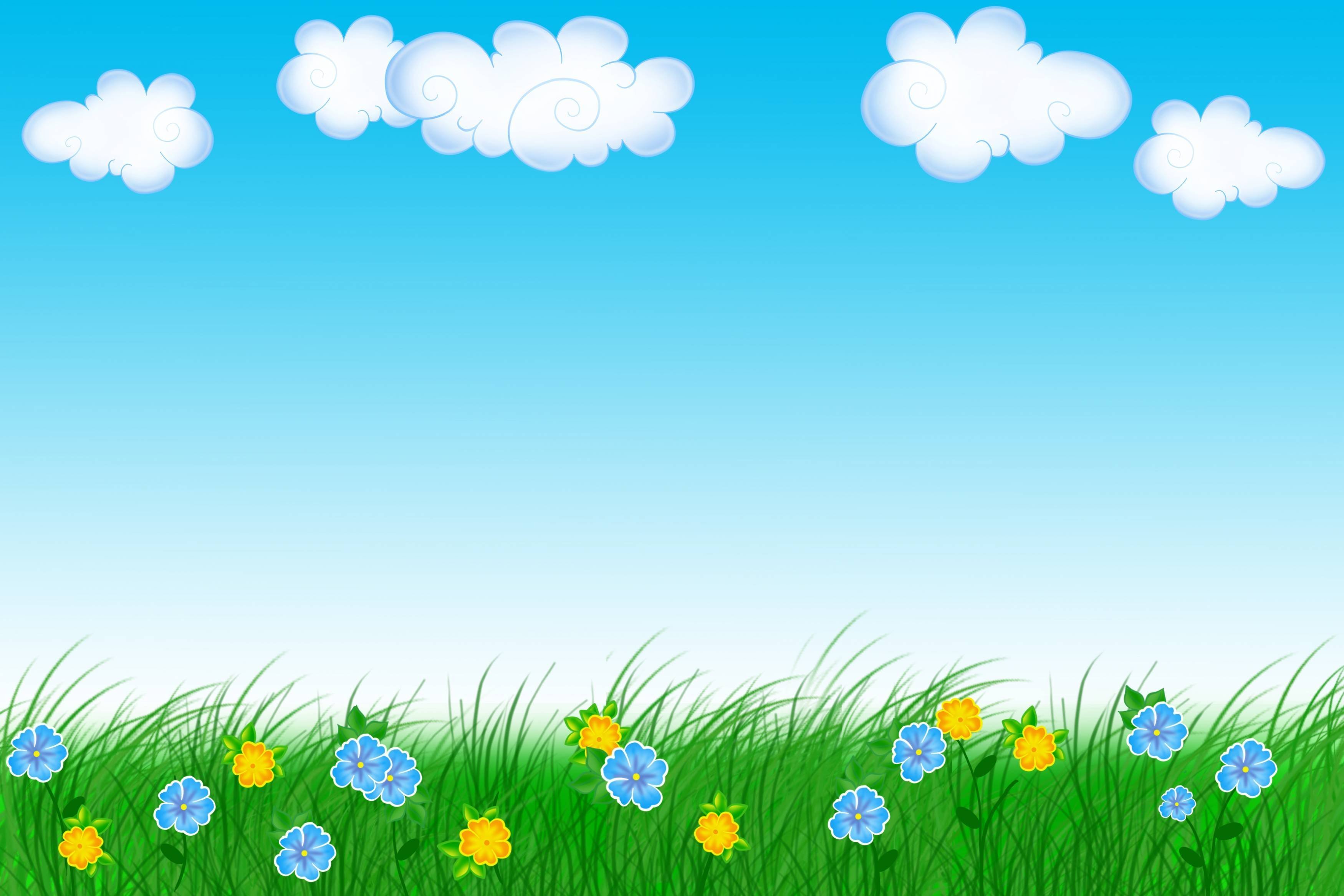 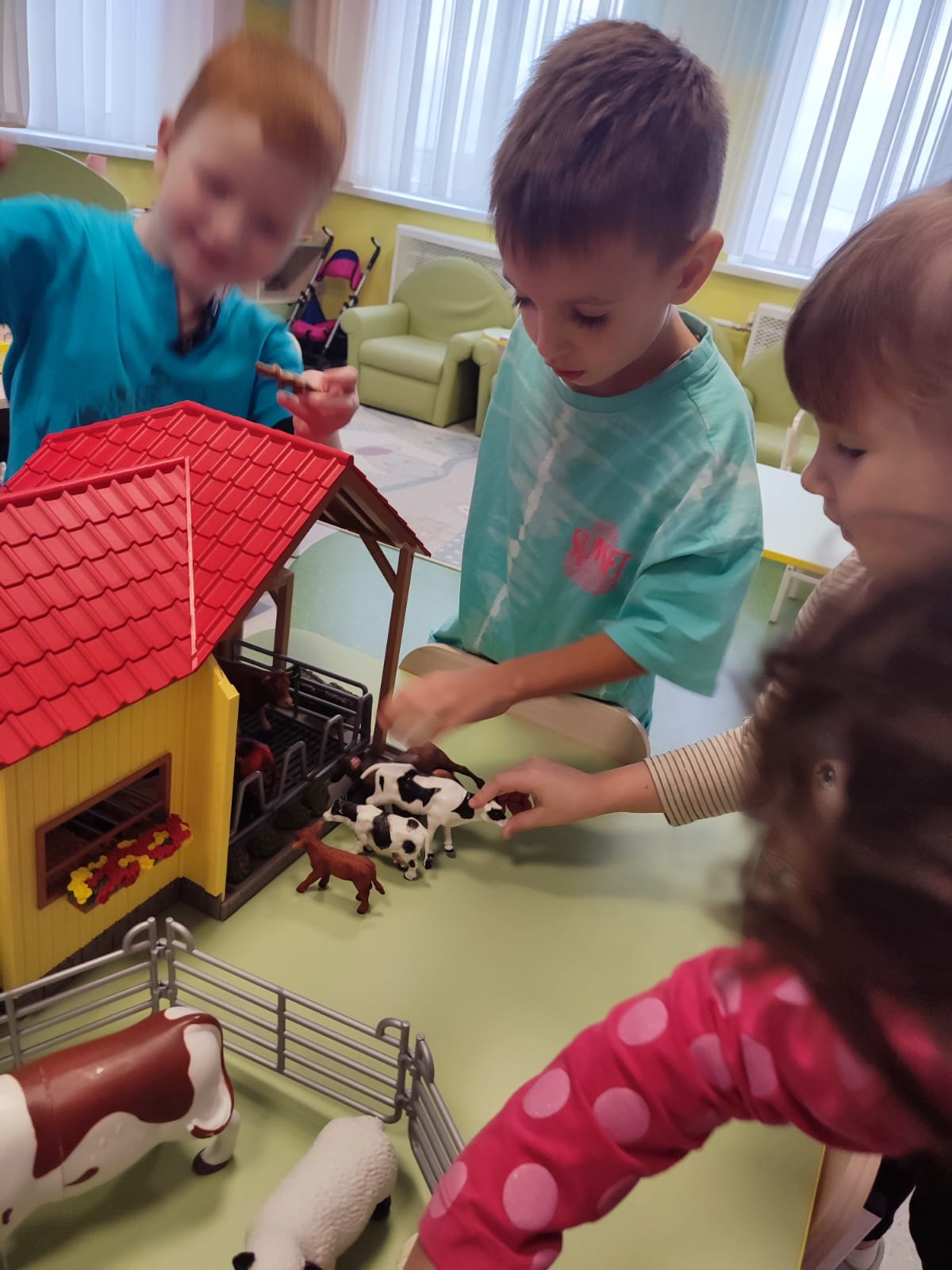 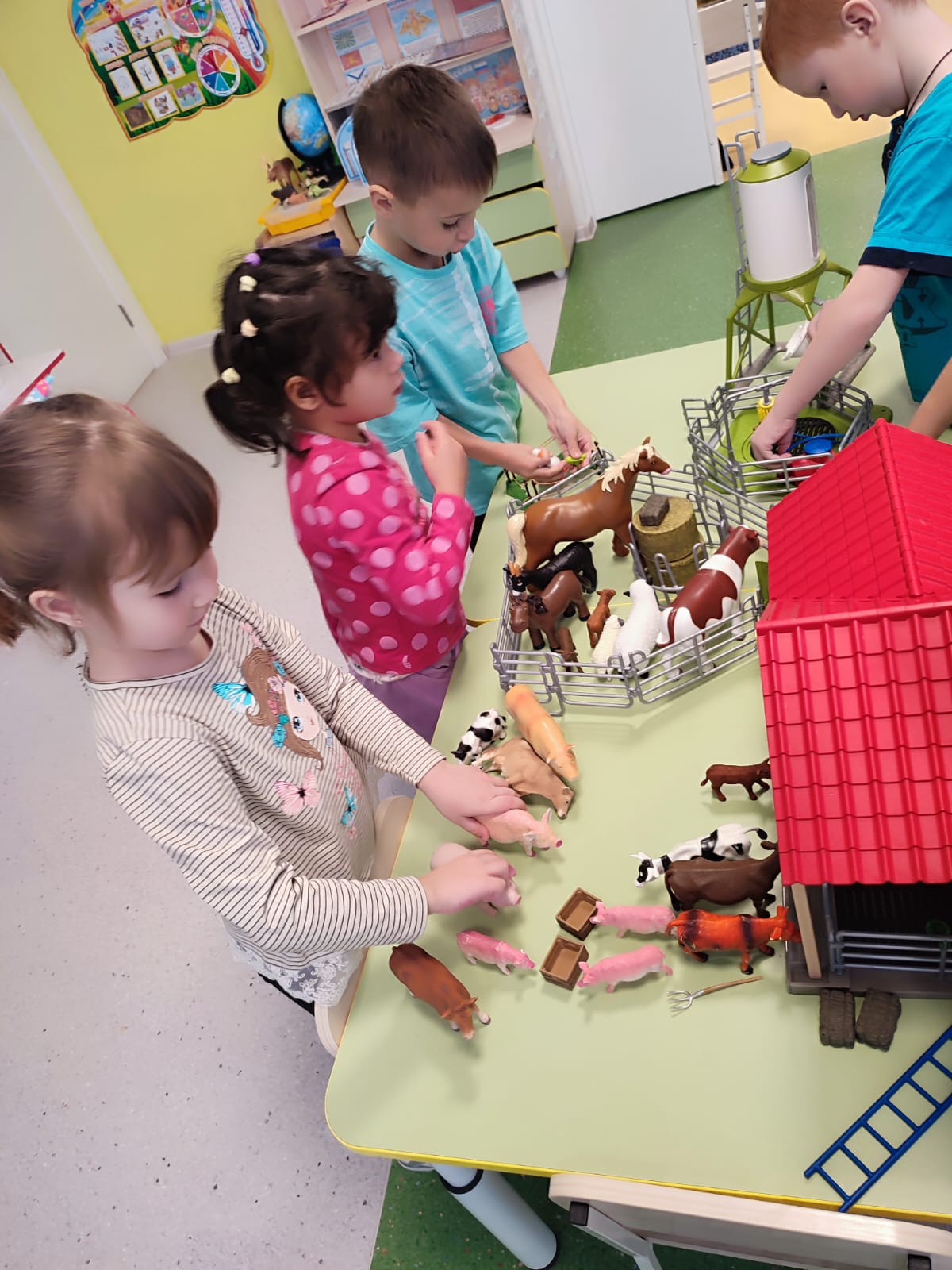 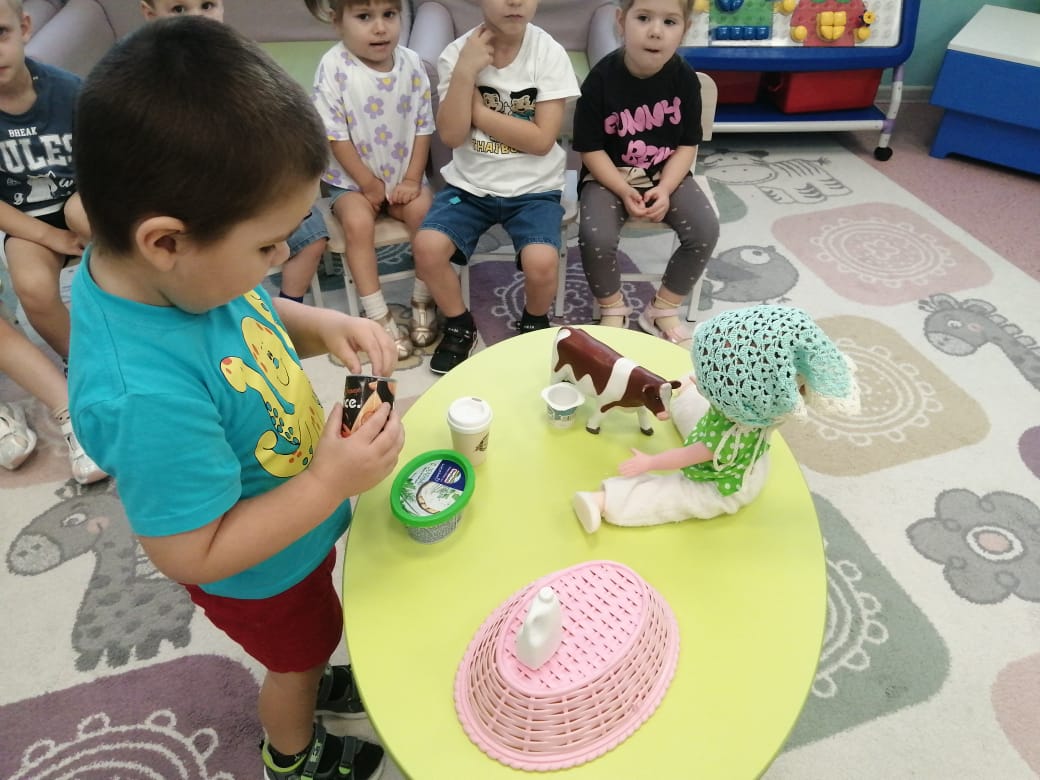 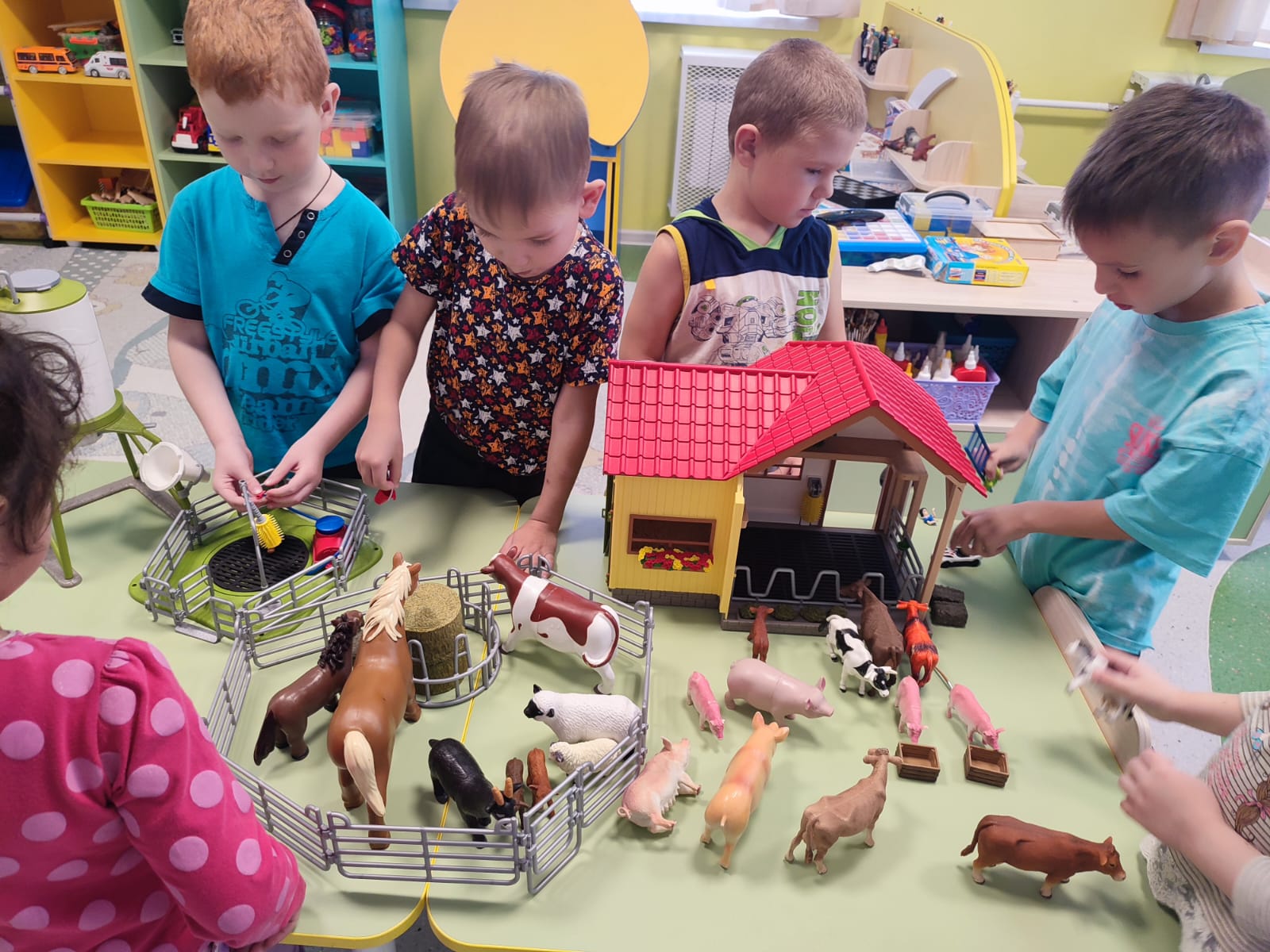 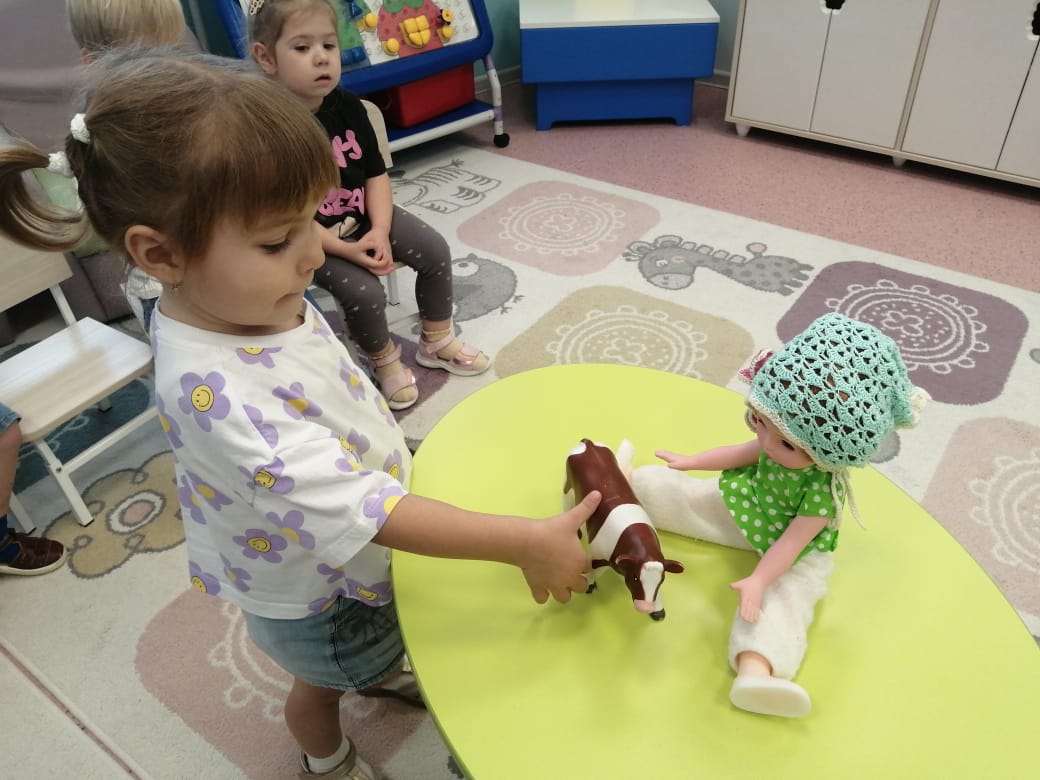